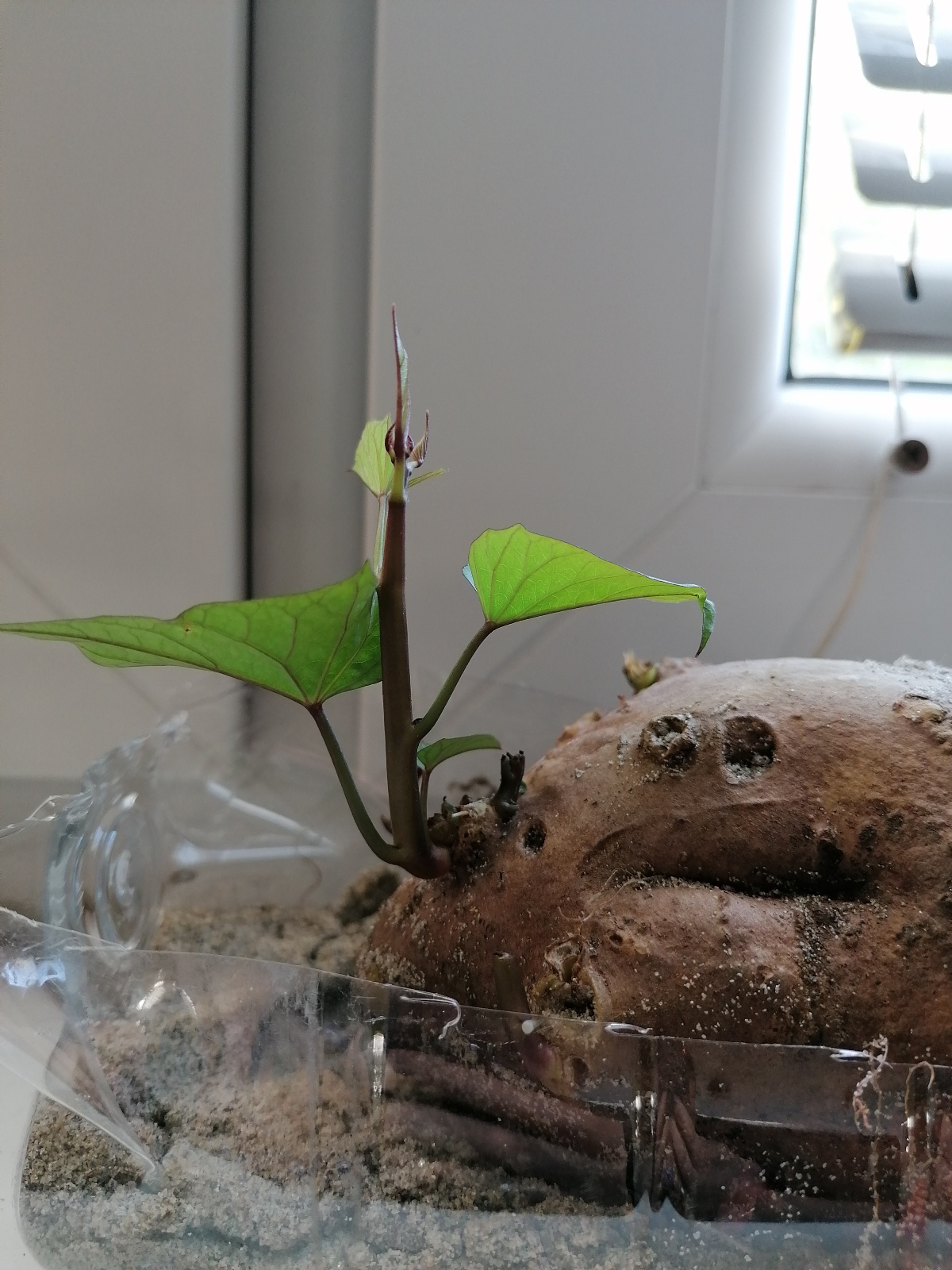 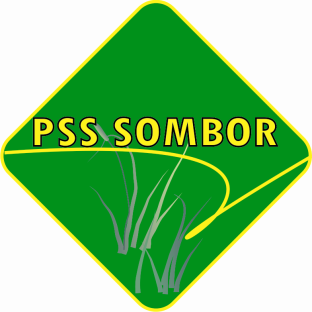 Tehnologija proizvodnje batata 
(Ipomea batatas)
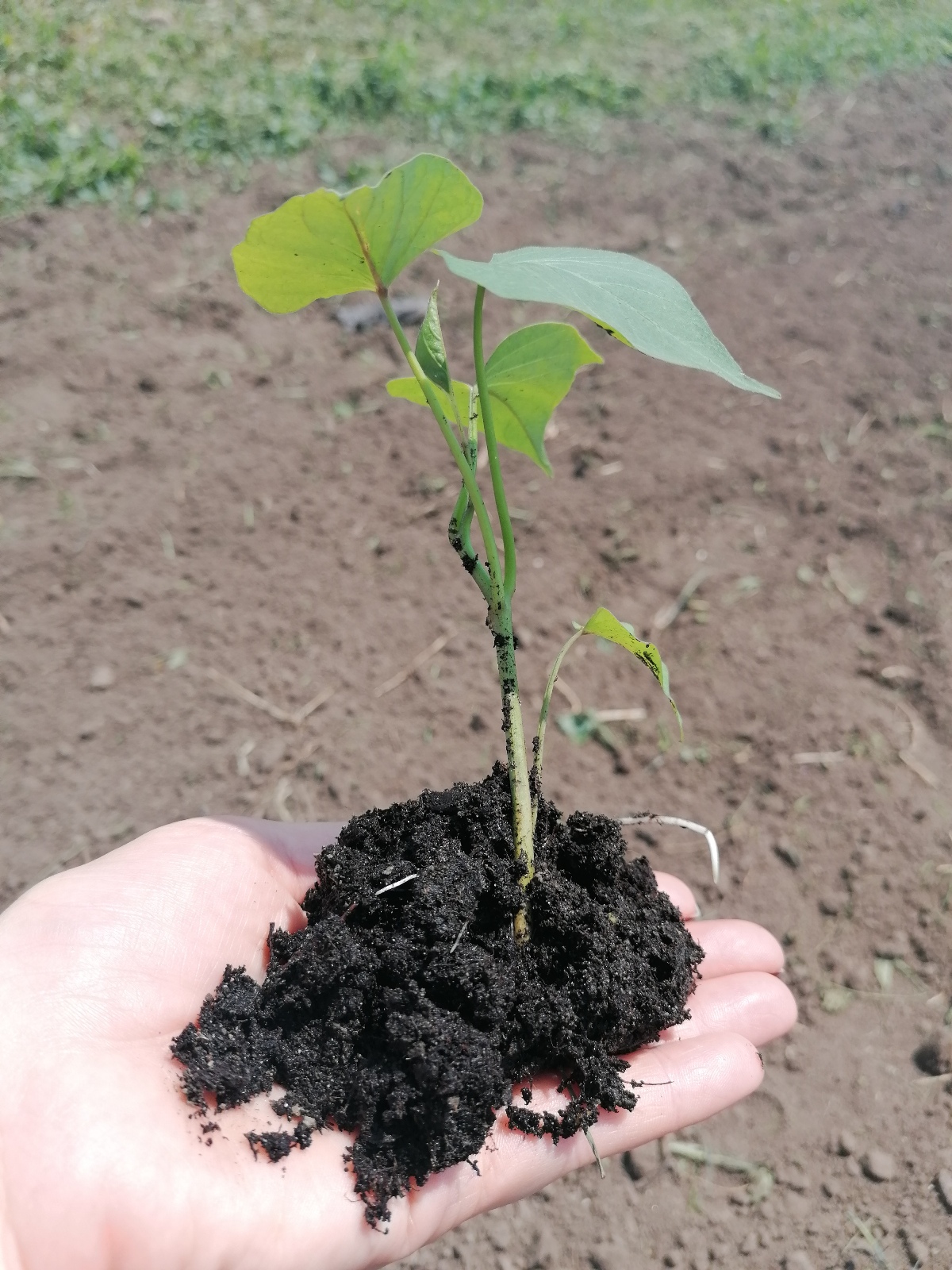 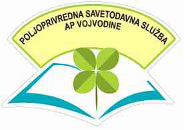 Vladimir Sabadoš, dipl.inž.polj.
Danijela Žunić, master inž.polj.
Januar, 2021.
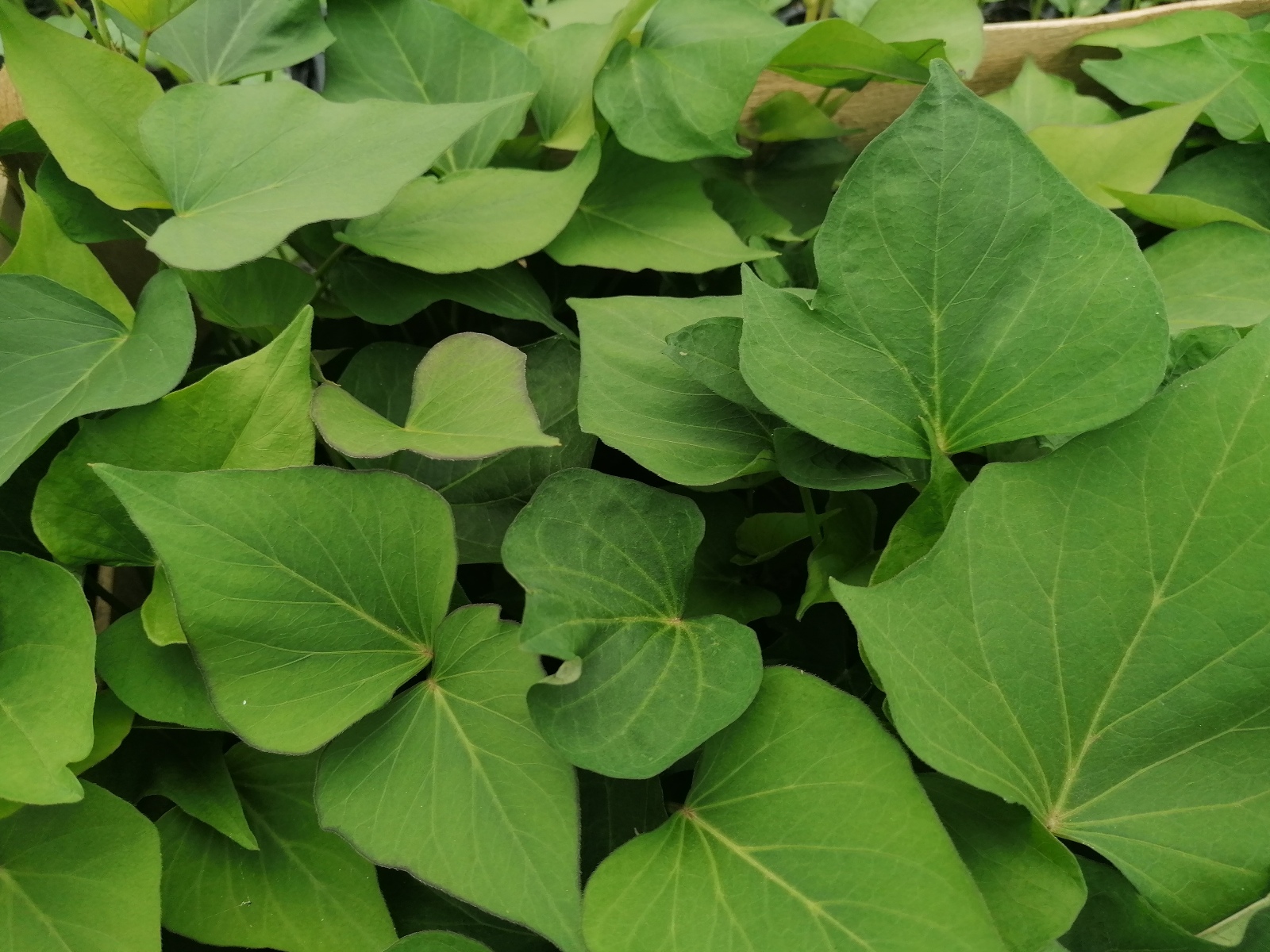 Morfološke osobine
Red: Solanales
Porodica: Convolvulaceae
Rod: Ipomea
Vrsta: Ipomea batatas
višegodišnja tropska kultura, pripada porodici slakova
 potiče iz Srednje i Južne Amerike
 kod nas se gaji kao jednogodišnja kultura
 lišće je izduženo i srcolikog oblika
 koren je duguljast a može biti žute, narandžaste, crvene, smeđe i ljubičaste boje
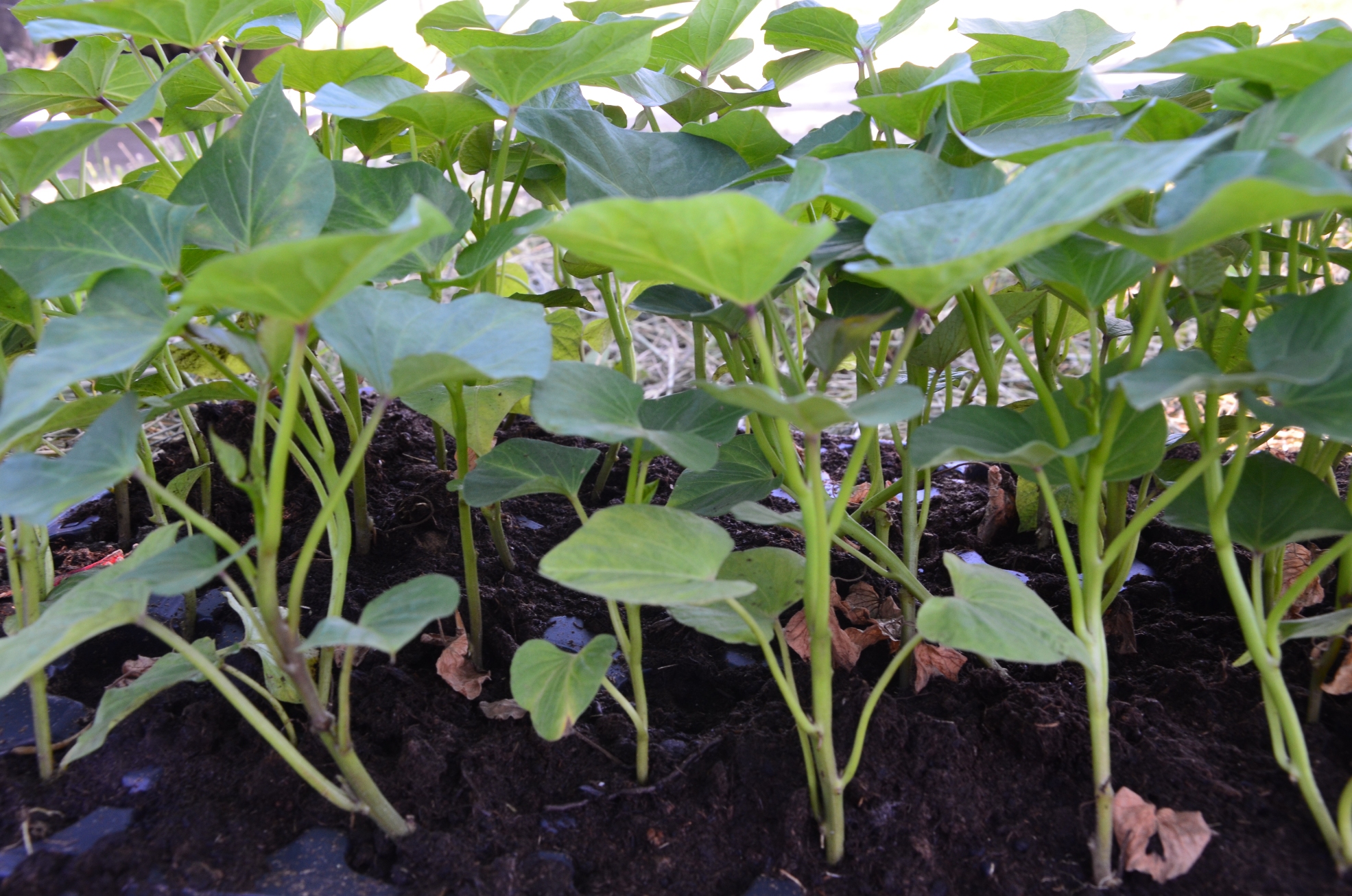 Proizvodnja rasada batata
 (Ipomea batatas)
batat se najčešće proizvodi vegetativno 

klijanje traje od 2 do 4 nedelje

 na klijanje se mogu staviti i “krtole” koje su oštećene prilikom vađenja
Postavljanje “krtola” u drvene gajbe i supstrat  pomešan  sa peskom
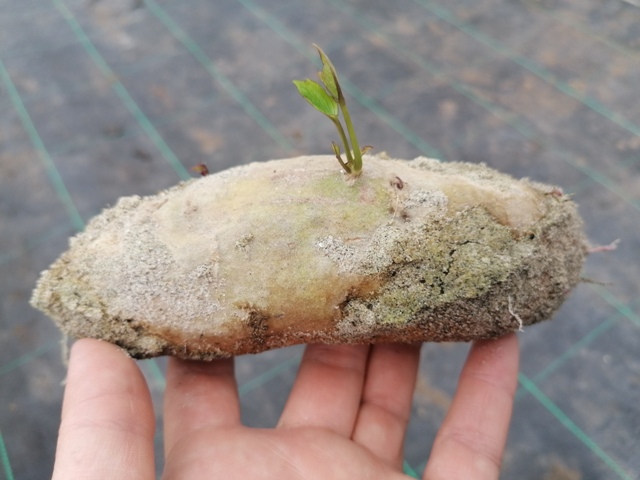 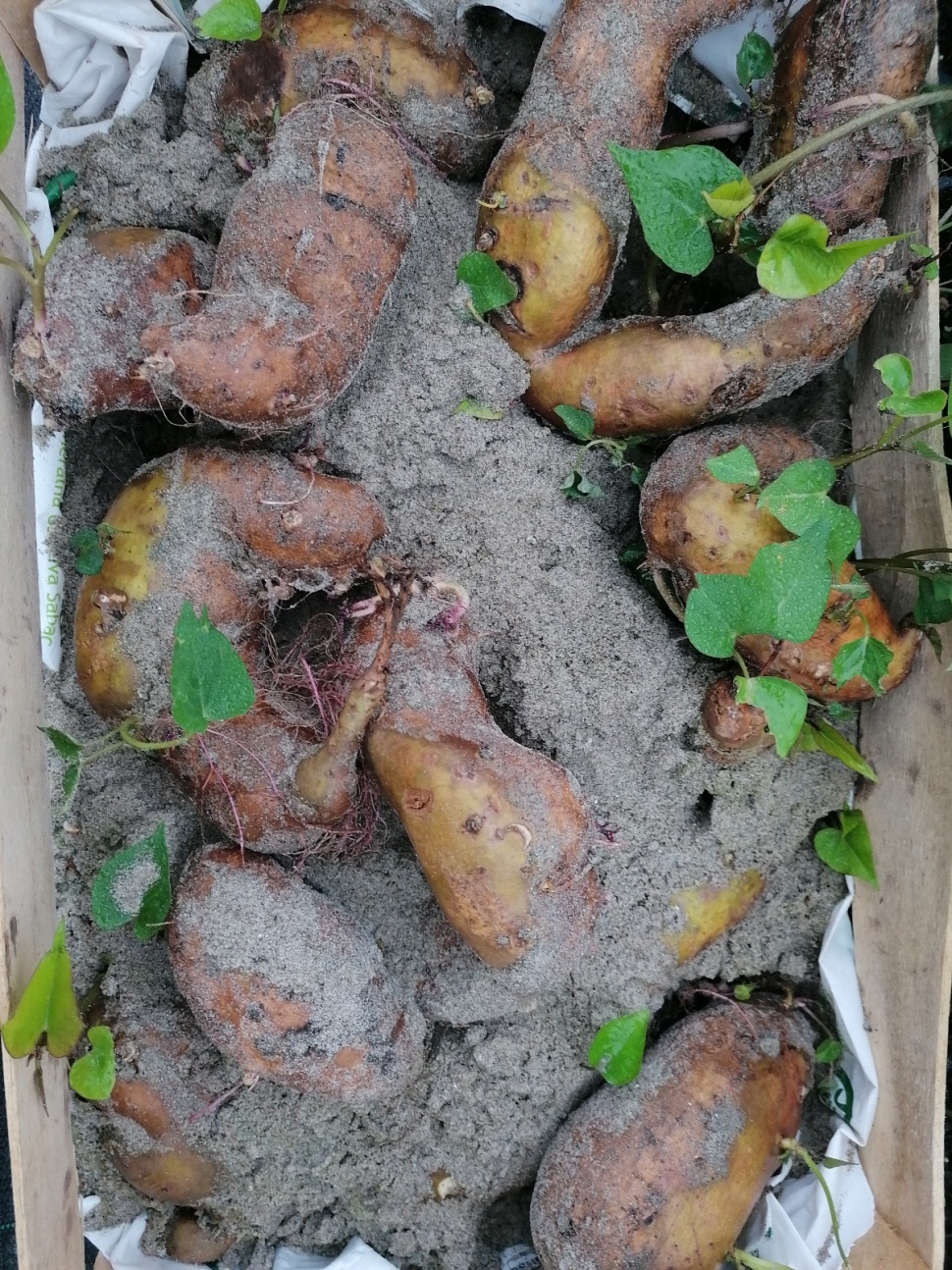 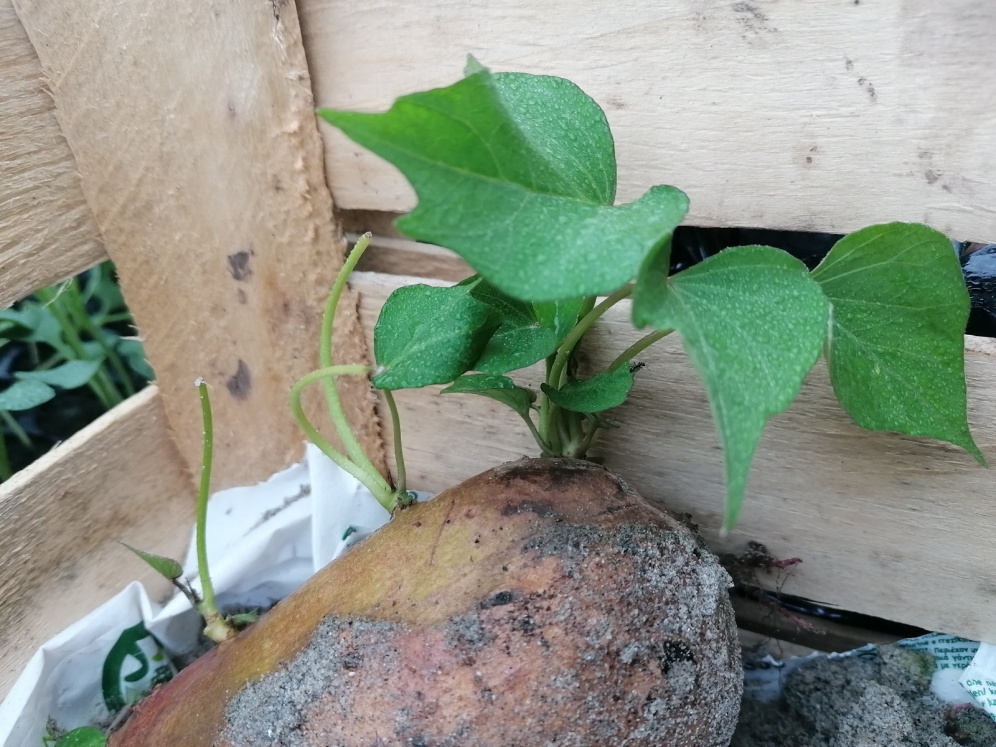 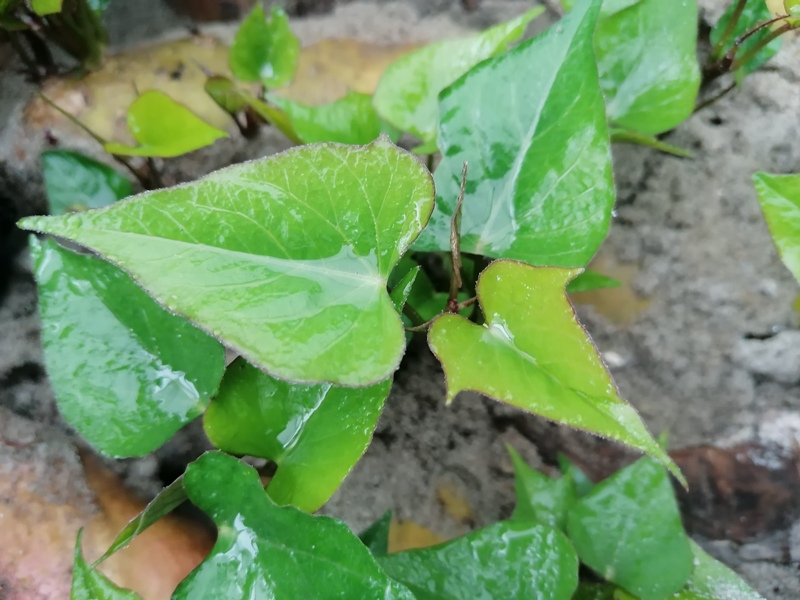 Rast i razvoj rasada u kontrolisanim uslovima uz obavezno zalivanje
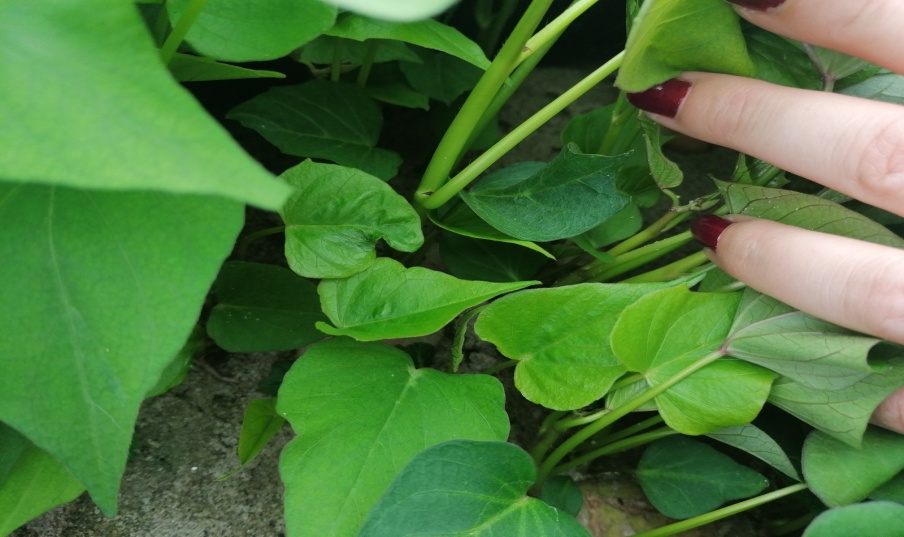 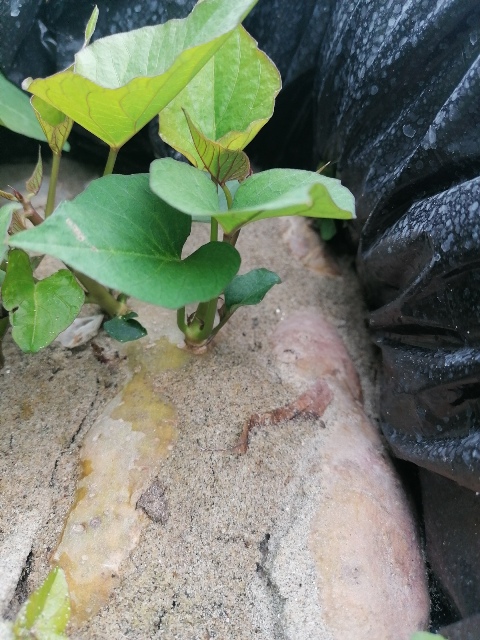 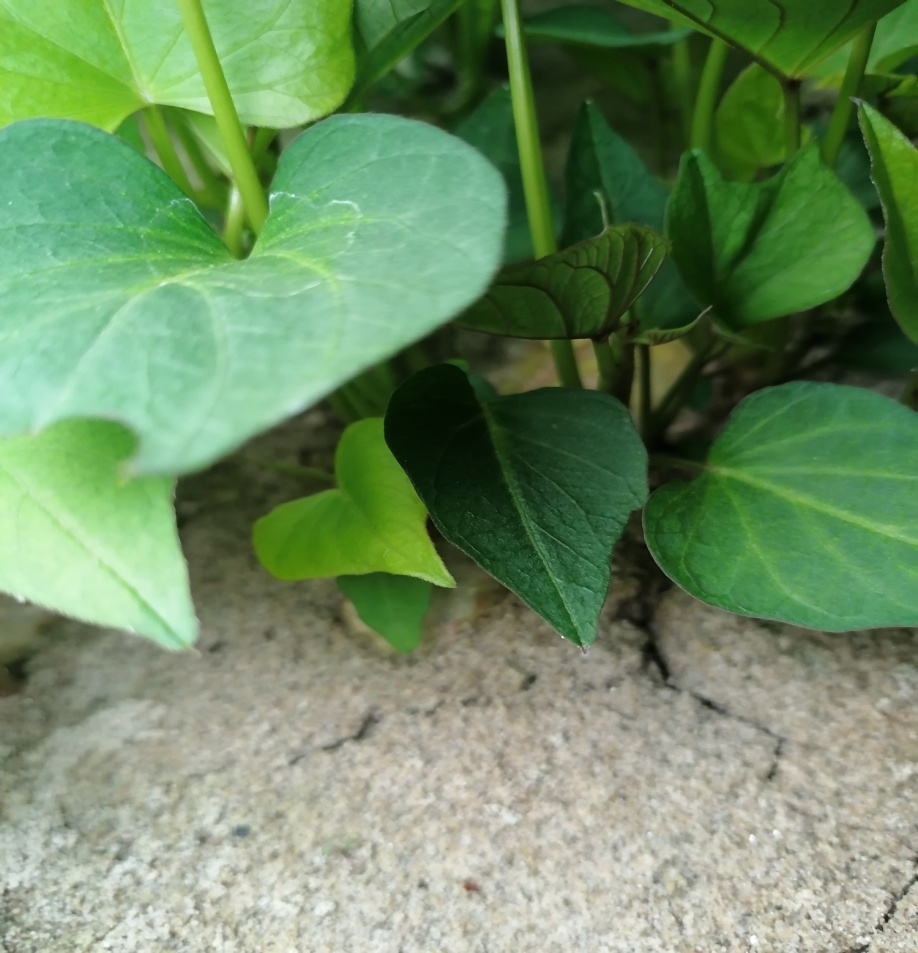 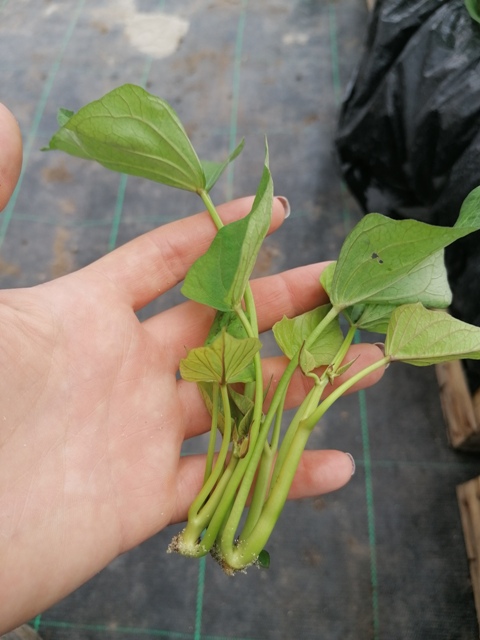 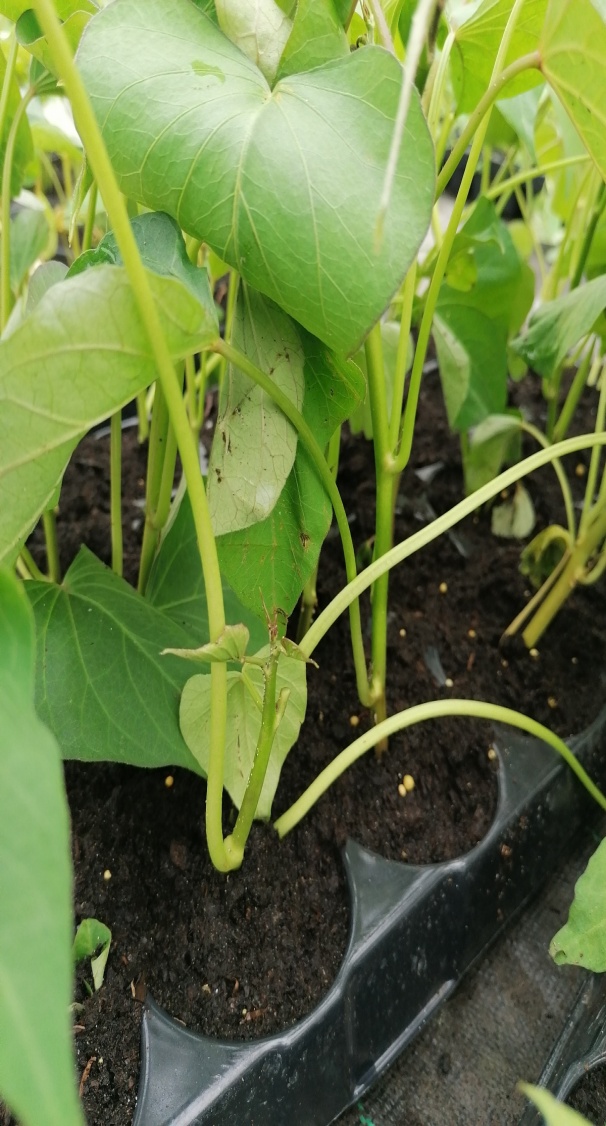 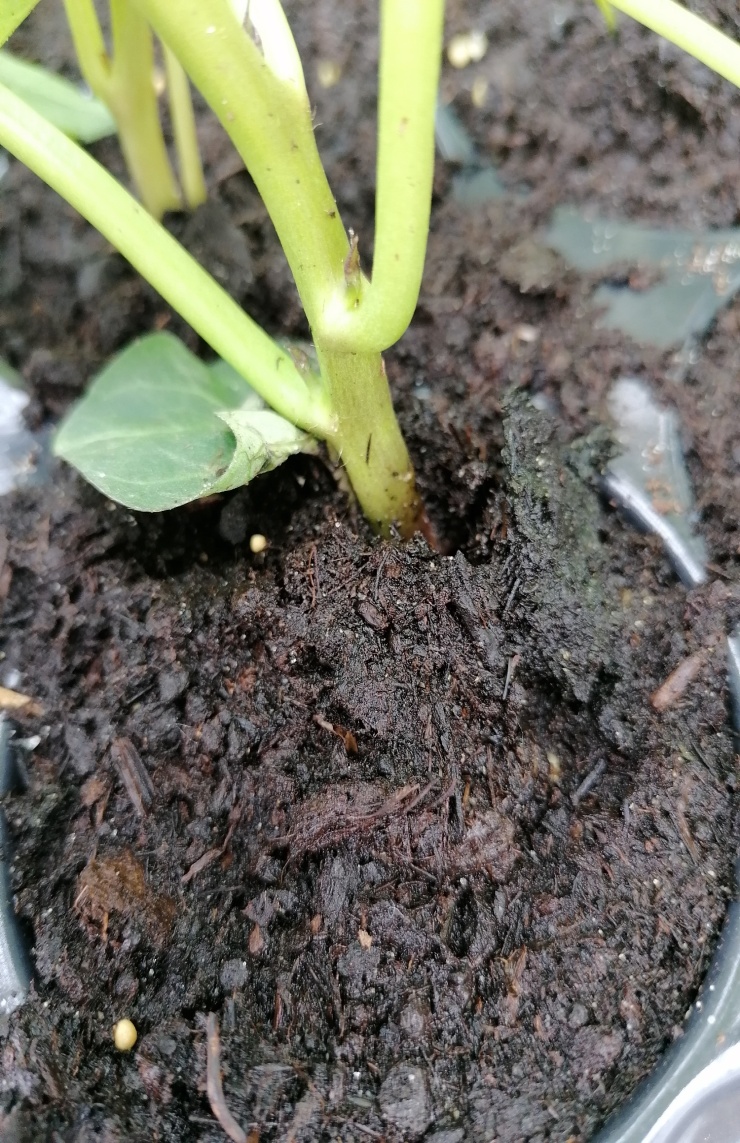 Presađivanje mladih biljaka sa “krtola” u kontejnere sa supstratom i đubrivom
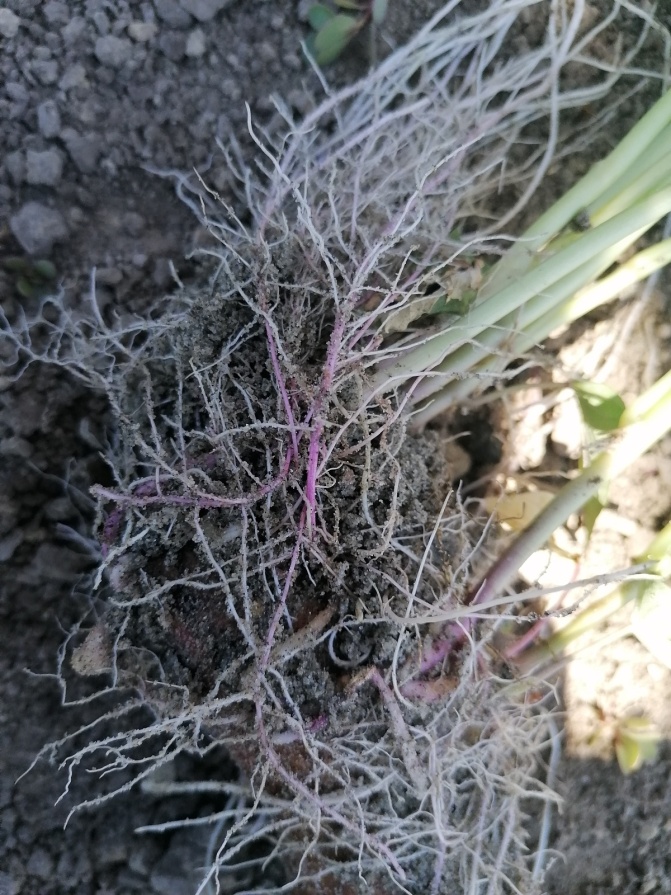 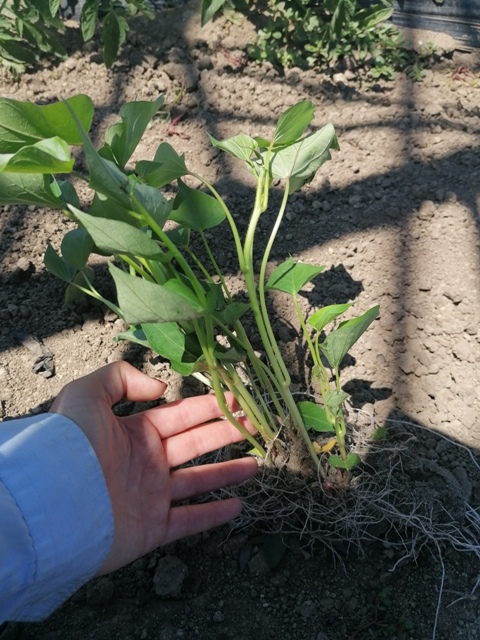 osnovna obrada obavlja se u jesen na dubinu oko 25 cm
 predsetvena priprema se obavlja u proleće na dubinu od 8 do 10 cm
 đubrenje zavisi od predkulture i hemijske analize zemljišta
rasad je spreman za presađivanje nakon 4-6 nedelja
rasađivanje je najbolje uraditi u periodu od 15.05. do 15.06.
 temperatura zemljišta ne sme da bude manja od 10°C prilikom sadnje
Predsetvena priprema zemljišta
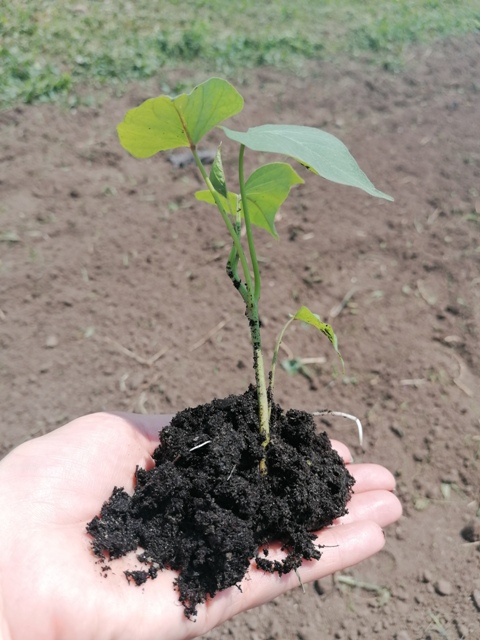 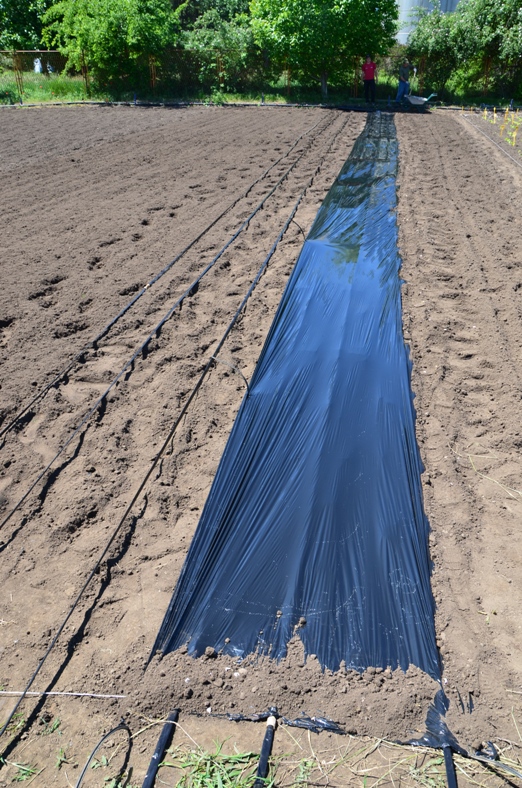 razmak između redova treba da bude od 100 - 120 cm a  između biljaka u redu 30 - 50 cm

na istu površinu može doći tek nakon 4 godine

 izbegavati zemljište gde je predkultura bio kukuruz (osetljivost na herbicide)

 pre sadnje je najbolje postaviti PE malč folija
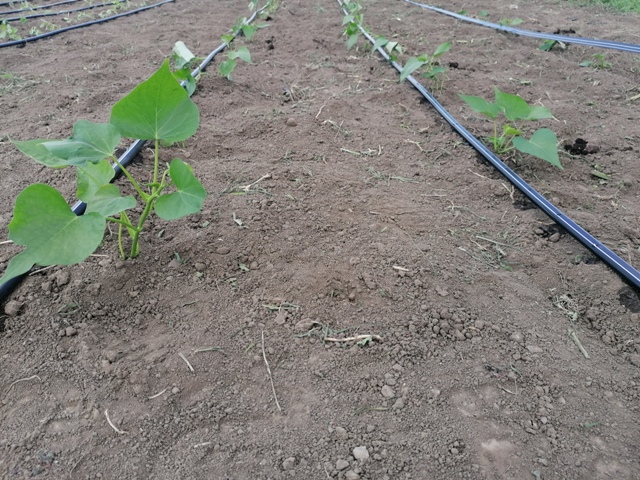 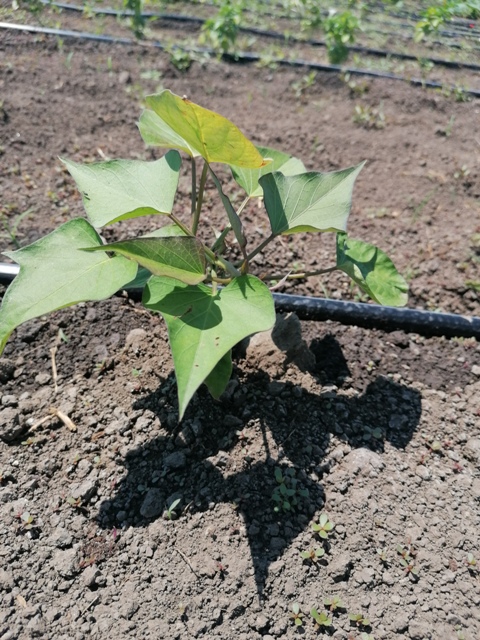 Rasad nakon 10 dana
Mlade biljke batata 10 dana 
nakon rasađivanja
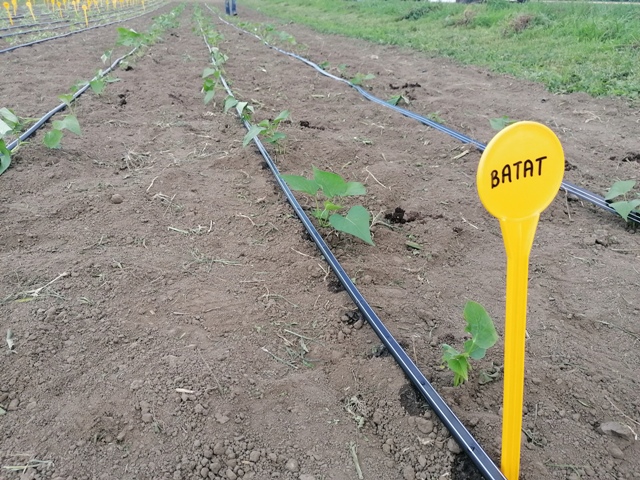 navodnjavanje u sistemu “kap po kap”
 optimalna količina padavina je od 700-1000 mm godišnje
toploljubiva kultura, najbolje uspeva na rastresitim i peskovito-ilovastim plodnim zemljištima
 traži visoku vlažnost i kod nas daje dobre rezultate uz navodnjavanje
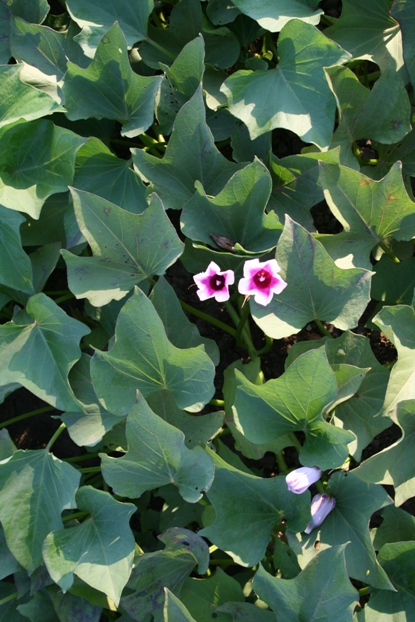 Bolesti i štetočine
pogodan za organsku proizvodnju jer je otporan na bolesti
male štete mogu da naprave miševi, žičari i puževi
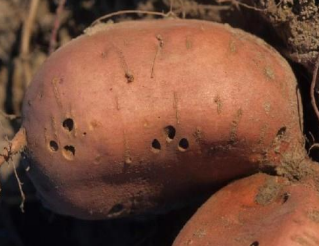 u ishrani se koristi mlado zeleno lišće koje se može upotrebiti kao varivo ili salata
štetočine ga ne napadaju iznad zemlje, pa batat ne treba tretirati sa insekticidima
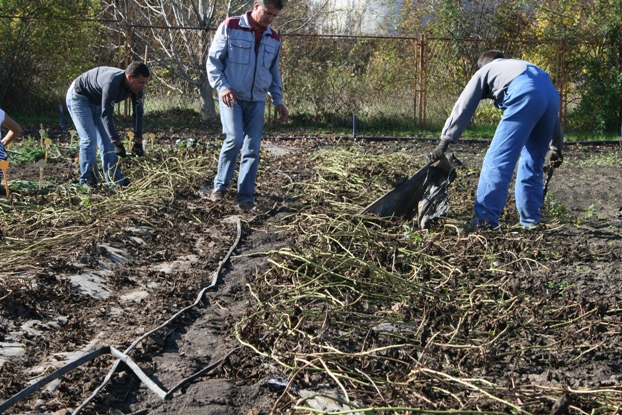 batat dolazi u tehnološku zrelost za 90 dana, što se može proveriti zasecanjem vreže gde se u zrelosti pojavljuje beli gusti sok 
 vađenje se obavlja krajem septembra i u oktobru i to pre mrazeva i kiša
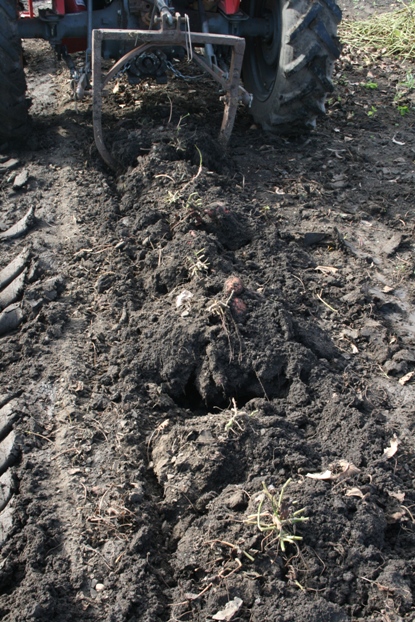 batat se najčešće vadi vadilicama za krompir ili ručno na manjim površinama
 vađenje od avgusta do oktobra
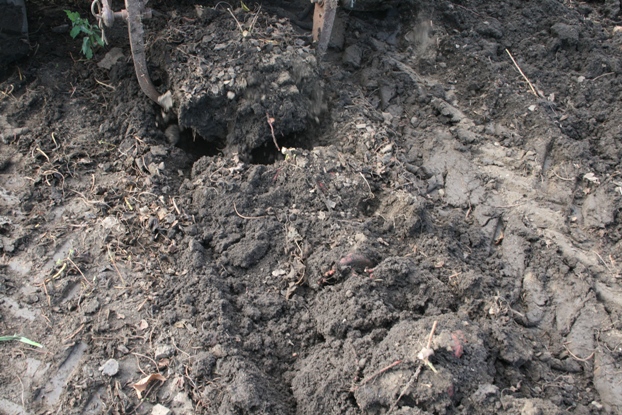 Pripreme i čišćenje batata pre skladištenja
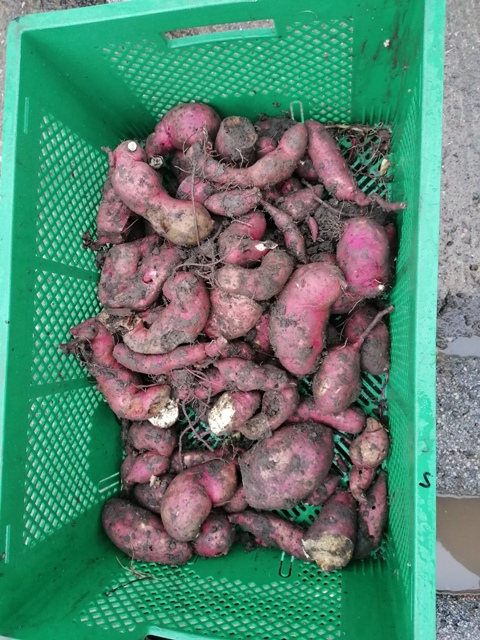 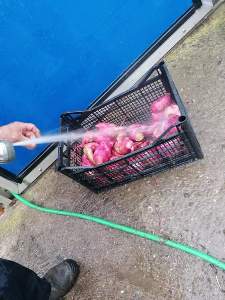 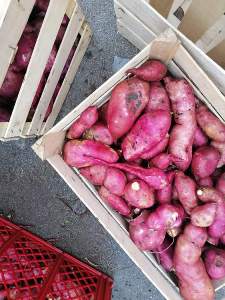 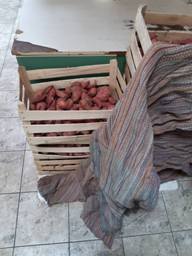 nakon vađenja batat je potrebno uskladištiti na temperaturi od 15°C sa relativnom vlagom vazduha od 85-90%
 obavezno čuvanje u mračnoj prostoriji ili prekriveno materijalom koje ne propušta svetlost
 temperatura u skladištu ne sme da padne ispod 10°C
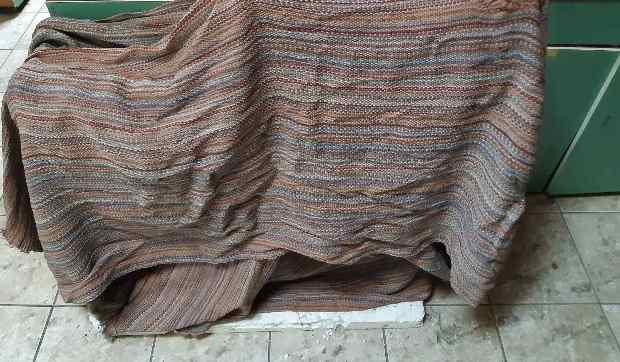 Skladištenje batata
na jednoj biljci može se razviti 4-18 zadebljalih korena, prosečne težine 100-500 grama

 prosečan prinos je oko 30 t/ha

 cena kilograma batata u maloprodaji je oko 250 dinara, dok je u Evropi u proseku 4-5 eura po kilogramu
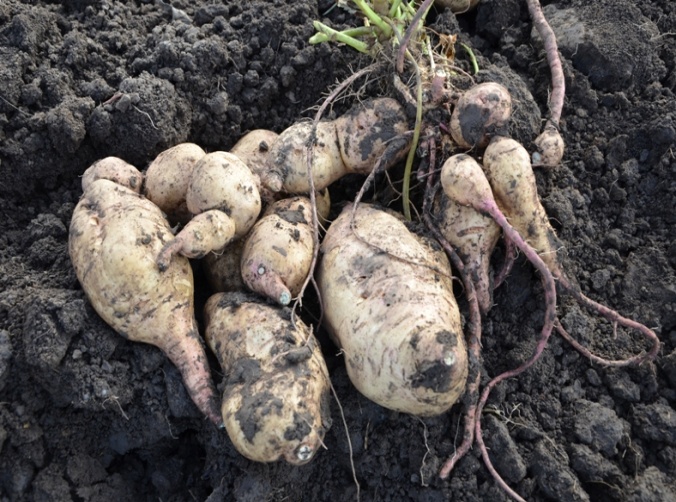 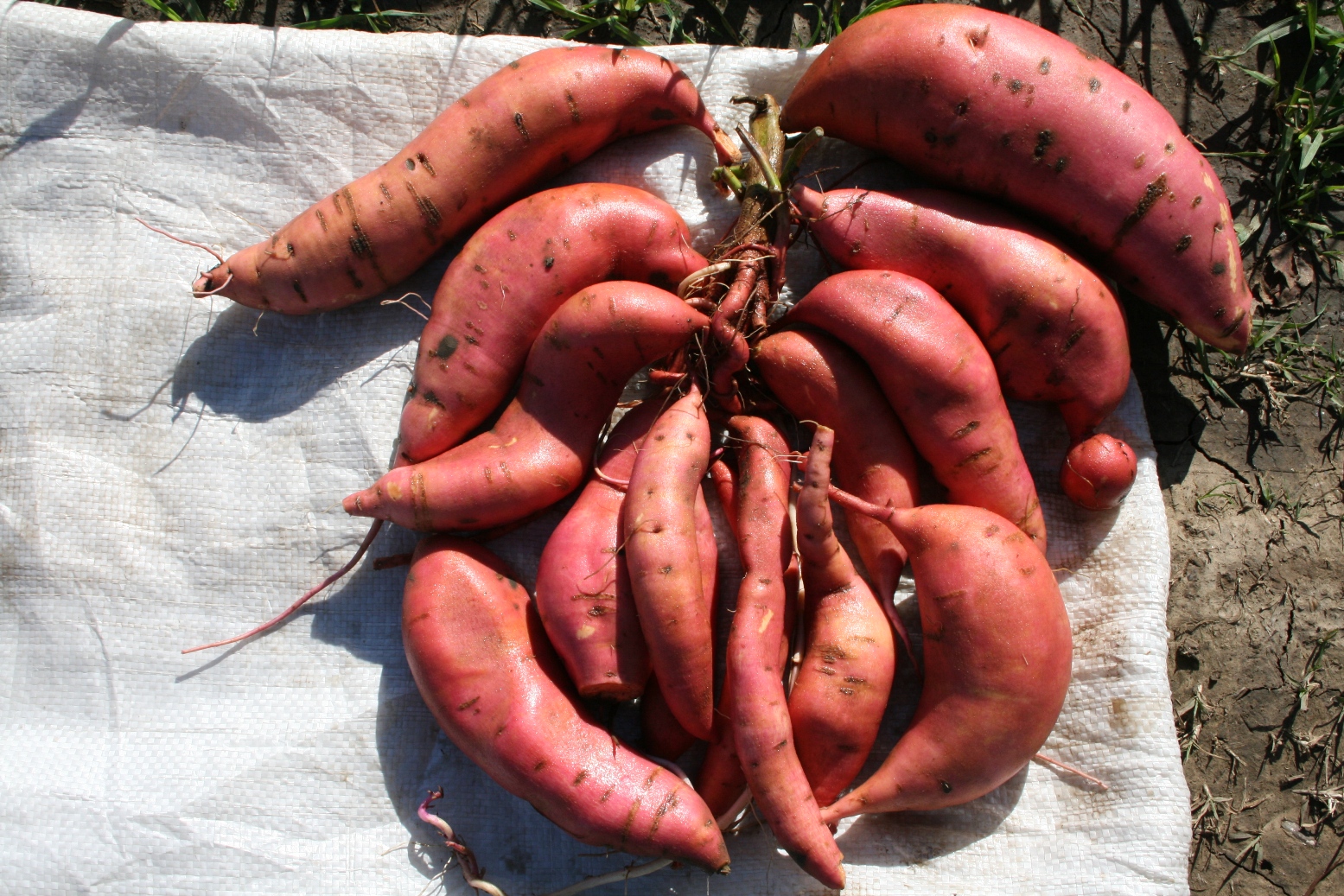 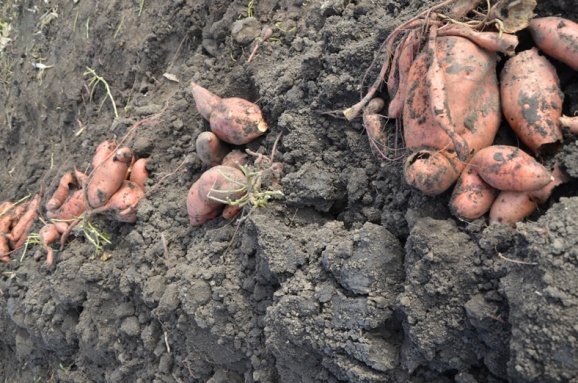 posebno pogodan za ljude koji boluju od dijabetesa zbog niskog GI indexa
velika količina beta-karotena (200gr.batata = 5kg brokule)
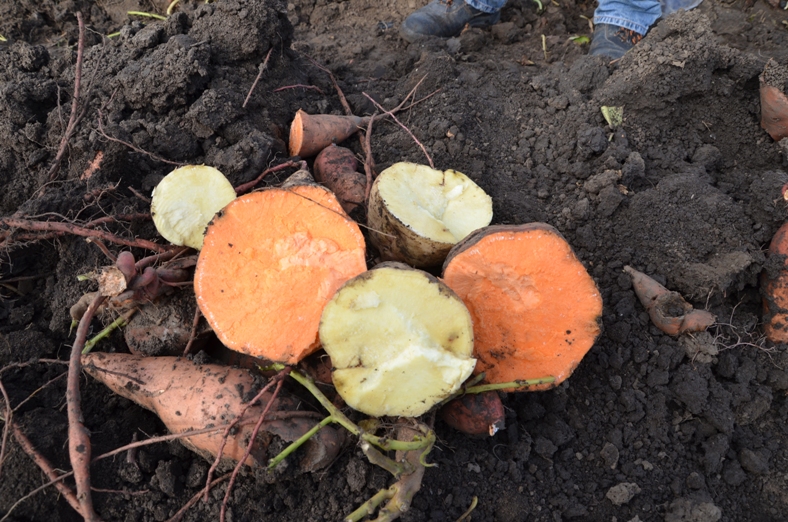 visokoenergetska kultura, sadrži puno skroba, malo šećera
bez masti i holesterola
bogat je vitaminima, mineralima i ugljenim hidratima
brže se kuva od krompira
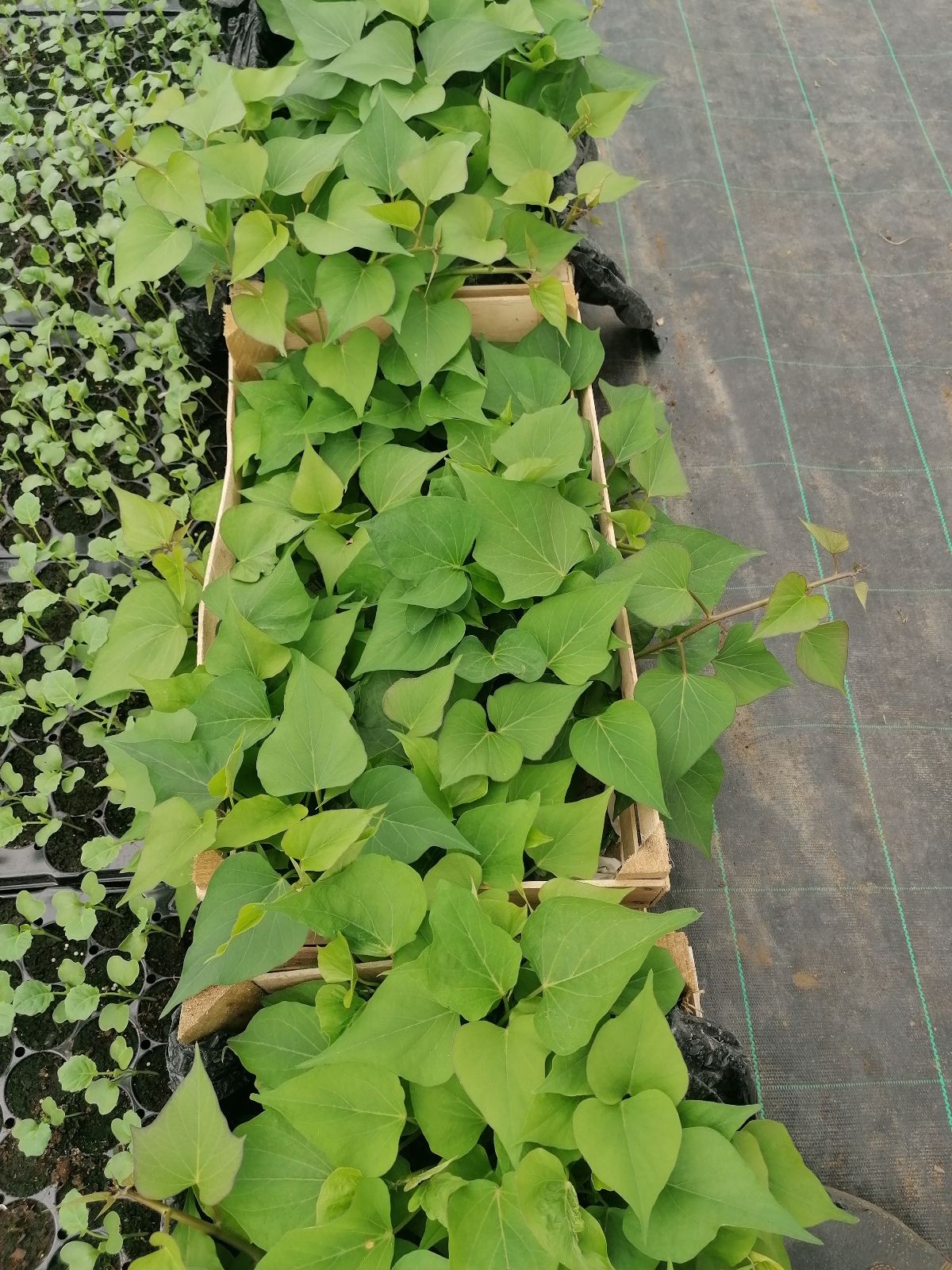 Hvala na pažnji!